Les Geeks
(Personne bizarre perçue comme trop intellectuelle)
Murzeau Clément & Stosskopf Martin
			
			Pour Wallart Isabelle
1
Définir un Geek
Intro
Intérêt
A l’origine : Personne bizarre et intellectuelle (Péjoratif)

Peu à peu, le Geek apparait comme un passionné des univers suivants :
Informatique
Jeux de rôles
Cinéma
Séries
Jeux vidéos
Programmation
Bandes dessinées et Mangasd
Accessibilité
Strat
Comportements
Web & Médias
Conclu
Biblio
2
Savoir différencier
Intro
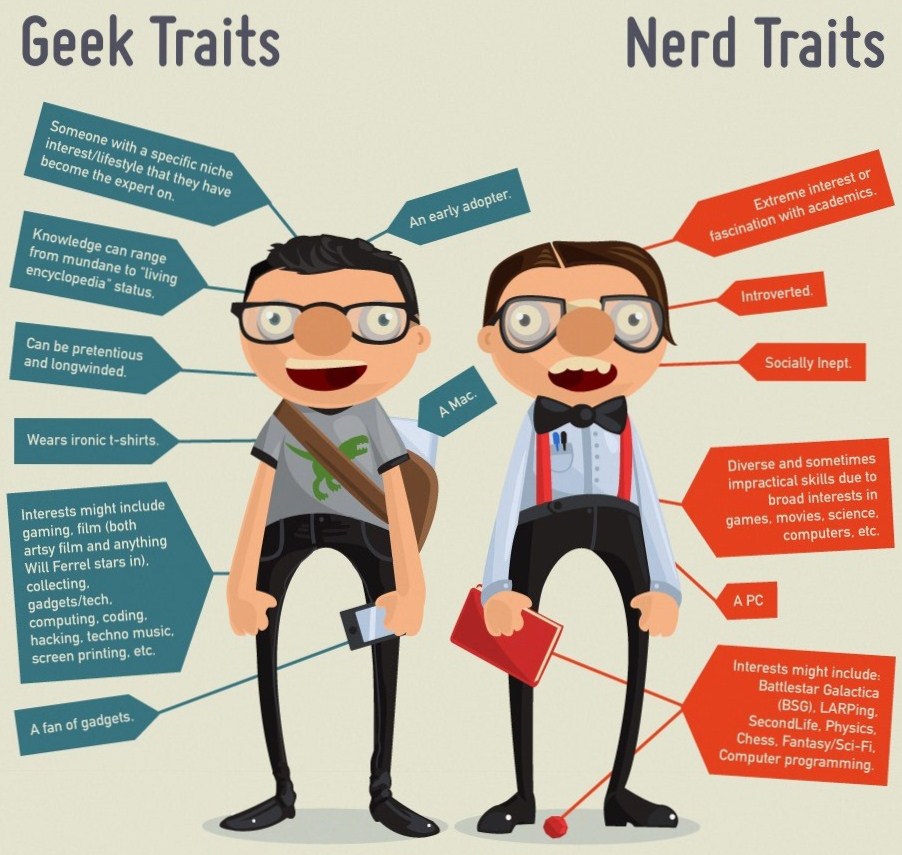 Intérêt
Accessibilité
Strat
Comportements
Web & Médias
Conclu
Biblio
3
Savoir différencier : Geeks, Nerds, No-Lifes
Intro
Geek
Une personne passionnée, mais loin de l’image de l’individu associable, sans travail ni amis. Aujourd’hui, il arrive que s’autoproclamer Geek soit « à la mode » et puisse même être perçu comme un atout de séduction, personnel et professionnel.
Intérêt
Accessibilité
Strat
Nerd
Il s’oppose à un Geek, car il est véritablement solitaire. Il est un passionné à l’extrême, souvent de sciences et de techniques complexes, et ce à tel point qu’il est incompris.
Comportements
Web & Médias
No-Life
Consacre l’essentiel de son temps à la télévision ou aux jeux vidéos, jusqu’à l’addiction. Cela affecte ses relations sociales et sentimentales.
Conclu
Biblio
4
Les clichés en image : le bureau de Geek
Intro
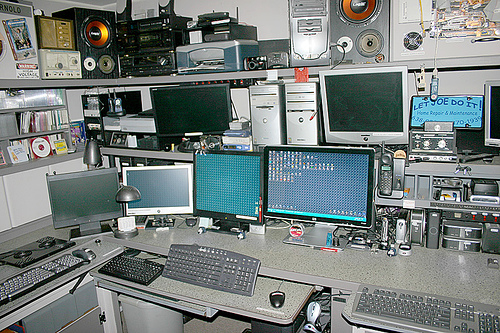 Intérêt
Accessibilité
Strat
Comportements
Web & Médias
Conclu
Biblio
5
Les clichés en image : Le style du Nerd
Intro
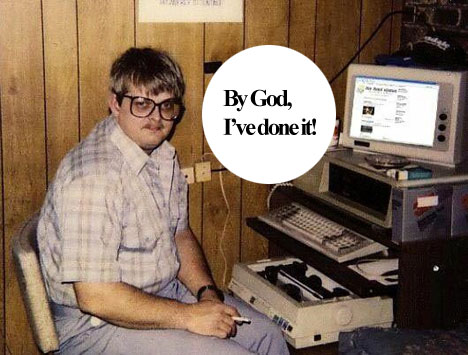 Intérêt
Accessibilité
Strat
Comportements
Web & Médias
Conclu
Biblio
6
Les clichés en image : L’activité du No Life
Intro
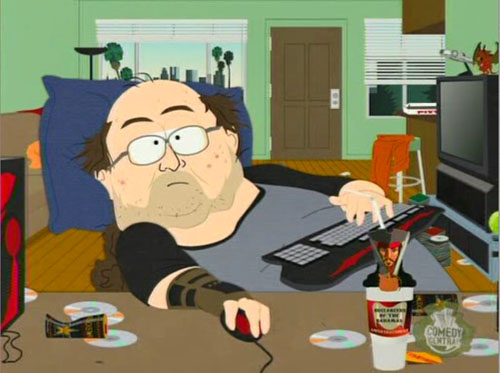 Intérêt
Accessibilité
Strat
Comportements
Web & Médias
Conclu
Biblio
7
Le profil du Geek         8-)
Intro
Intérêt
Problème : Si au départ on désignait le Geek comme un Jeune homme de 15-25 ans, joueur et connecté, aujourd’hui :

Un Geek n’a plus d’âge : Les très jeunes sont de plus en plus fervents de jeux de plateaux (Warhammer), mangas (Naruto), Jeux vidéos (Wii, 3DS, PSP), etc.

Les + 35 ans, voire seniors, s’adaptent peu à peu aux tablettes, smartphones, ordinateurs ...

Un Geek n’est plus qu’un garçon : Le terme « Geekette » désigne les femmes, qui adoptent aujourd’hui de plus en plus de jeux vidéo, mêmes dits « hardcores » (jeux de guerre par exemple) mais qui s’intéressent à de nombreux domaines, autrefois masculins
Accessibilité
Strat
Comportements
Web & Médias
Conclu
Biblio
8
Le profil du Geek         8-)
Intro
Intérêt
Il est très difficile de quantifier !

Être Geek est avant tout un état d’esprit,

Difficile alors de donner des chiffres d’affaires, un nombre de Geeks en France, ou autre 

 Cela serait similaire à s’interroger sur le nombre de gens qui aiment la musique en France ...      (A quel niveau ?, quelles habitudes d’achat ?)
Accessibilité
Strat
Comportements
Web & Médias
Conclu
Biblio
9
Intro
Exemple de segmentation du marché
Intérêt
Accessibilité
Strat
Comportements
Web & Médias
Conclu
Biblio
10
Le Geek, c’est chic ?
Intro
Intérêt
Il y a quelques années, 
Geek = Looser 
Aujourd’hui, Geek = A la mode

Pourquoi ce changement ?
Le geek est associé à un individu cultivé, parfois vu comme un génie, en marge, et donc positivement original.

Peut être image d’une personne équipée, qui a une situation financière confortable (Ex : Ingénieur informatique, associé à bon niveau de revenu)
Accessibilité
Strat
Comportements
Web & Médias
Conclu
Biblio
11
Les PDG rendent « le Geek » séduisant
Intro
Intérêt
Steve Jobs : Défunt PDG d’Apple
Vu comme un véritable monument de la communication, un gourou
A fait d’Apple l’une des sociétés les plus tendance et puissante au monde.
 Beaucoup voudraient lui ressembler, il est et restera un leader d’opinion

Mark Zuckerberg : PDG de Facebook
Un geek fier et assumé : plus jeune milliardaire du monde, 26ème plus grosse fortune du monde a 23 ans.
Image cool, décontractée de son entreprise mais aussi de lui-même (troque des costards contre des sweats à capuche
Un film à son honneur (The social network) qui à participé à la démocratisation du Geek
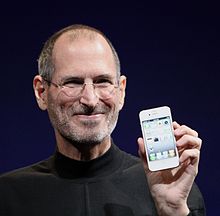 Accessibilité
Strat
Comportements
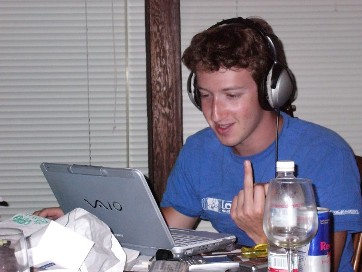 Web & Médias
Conclu
Biblio
12
Alors, intéressant, ces Geeks ?
Intro
Intérêt
Oui ! Des passions qui sont des sources de revenus énormes pour les entreprises : 
Des collections : Cartes, Dvd, Figurines, produits dérivés de films (Star Wars en est l’exemple le plus probant)

Technologie : Parc informatique couteux, renouvellement des produits fréquents (rattaché aux early adopters)

A la mode : Le geek est une institution : des stars s’inspirent du style geek, des habits et collections de magasins de prêt à porter s’en inspirent, des magasins estampillés « Geek » sont créés !
Accessibilité
Strat
Comportements
Web & Médias
Conclu
Biblio
13
Intro
Brad Pitt, ultra connecté
Un geek fan de Star Wars 
	(ici plus de 14 000 $ de produits)
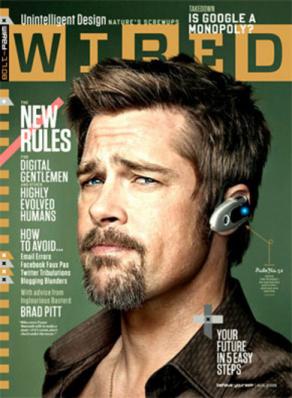 Intérêt
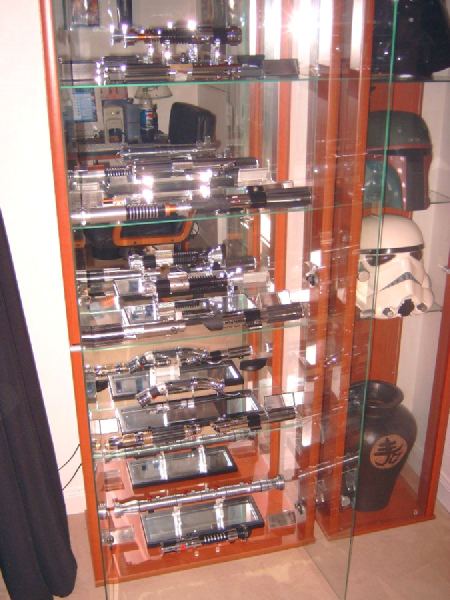 Accessibilité
Strat
Comportements
Web & Médias
Conclu
 Un marché de plus en plus important
Biblio
14
Intro
Intro
Accessibilité
Intérêt
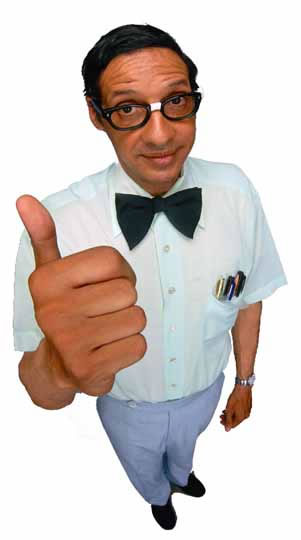 Nous allons étudier les différents circuits de distribution des produits et la diffusion des informations,
Grâce à des graphiques qui sont clairs et détaillent visuellement les niveaux étudiés.

La  partie communication sera détaillée dans « Web & Médias »
Accessibilité
Strat
Comportements
Web & Médias
Conclu
Biblio
15
Circuits de distribution : physique
Intro
Intro
Intérêt
Accessibilité
Strat
Comportements
Web & Médias
Conclu
Biblio
16
Circuits de distribution : virtuels
Intro
Intro
Intérêt
Accessibilité
Strat
Comportements
Web & Médias
Conclu
Biblio
17
Circuits de diffusion des informations
Intro
Intro
Intérêt
Accessibilité
Strat
Comportements
Web & Médias
Conclu
Biblio
18
Importance Stratégique
Intro
Le marché des nouvelles technologies est en plein essor. Les produits issus de ce marché sont à la mode et très demandés.

Bien que ce marché soit jeune, il a encore de belles années devant lui, les produits se renouvèles sans cesse. 

Les entreprises doivent redoubler d’efforts pour rester compétitives : l’innovation est au centre.

Elles s’arrachent les licences de films et séries à des prix conséquents.
Une licence représente jusqu’à 20% du prix final d’un produit

Leurs produits sont continuellement renouvelés et créé ainsi un phénomène de collection, nouveauté ou encore mode.
Exemple : Jeux vidéo Fifa 2012 est démodé face au Fifa 2013.


 Le geek est donc une cible marketing. Les marques veulent obtenir des licences et lancent régulièrement des produits en édition limitée.
Intérêt
Accessibilité
Strat
Comportements
Web & Médias
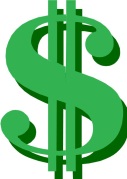 Conclu
Biblio
19
La consommation du geek
Intro
Intérêt
L’esprit de collection : Réunir des objets de même type peut être une caractéristique « geek ».
On connait tous le stéréotype du geek entouré de ses Bandes Dessinées Batman ou Spiderman
Ou encore de produits dérivés de films et séries : Star Wars, Seigneur des anneaux, Futurama… et bien d’autres domaines : jeux vidéo, vêtements…












Les éditions collector : Pour alimenter sa collection ou tout simplement pour posséder un objet rare, le geek est prêt à dépenser des sommes ahurissantes.
Accessibilité
Strat
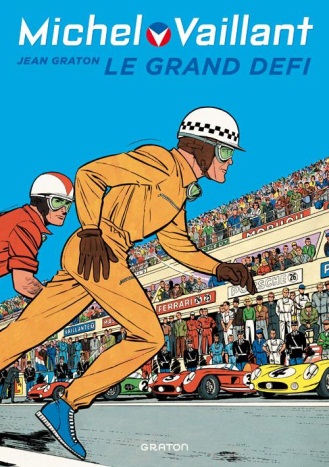 Bande dessinée Michel Vaillant  - Tome 1 nouvelle édition limitée
Comportements
Web & Médias
Conclu
Biblio
20
Le geek consommateur
Intro
Intérêt
Le terme de geek a évolué. Le geek-bidouilleur a laissé sa place au geek-consommateur avec la démocratisation de l’informatique.



Ainsi, le geek est aujourd’hui adepte de gadgets high-tech 
On peut les rattacher aux  « Early Adopter » qui sont friands de la moindre évolution technologique. On note une rotation produit bien plus importante qu’un consommateur conventionnel.










Une question se pose : Le geek d’aujourd’hui est-il victime de la mode?
Accessibilité
Strat
Comportements
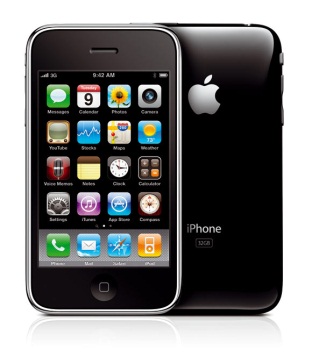 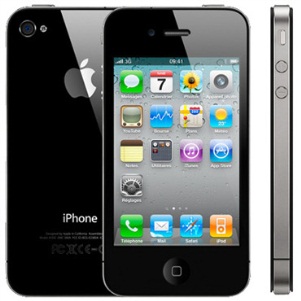 Web & Médias
Conclu
IPhone 3gs
IPhone 4
Biblio
21
Fidélité et dépendance
Intro
Intérêt
Le geek est par définition attiré par les milieux technologiques et notamment internet.

Ils peuvent également être sujets à la cyberdépendance (jeux vidéos, réseaux sociaux, etc…).

On peut rattacher ce phénomène de dépendance à celui de fidélité. 

Les marques utilisent le neuromarketing.
Cas concret d’Apple : les consommateurs ont alors un sentiment d’appartenance à une communauté au même titre que la religion.
Accessibilité
Strat
Comportements
Web & Médias
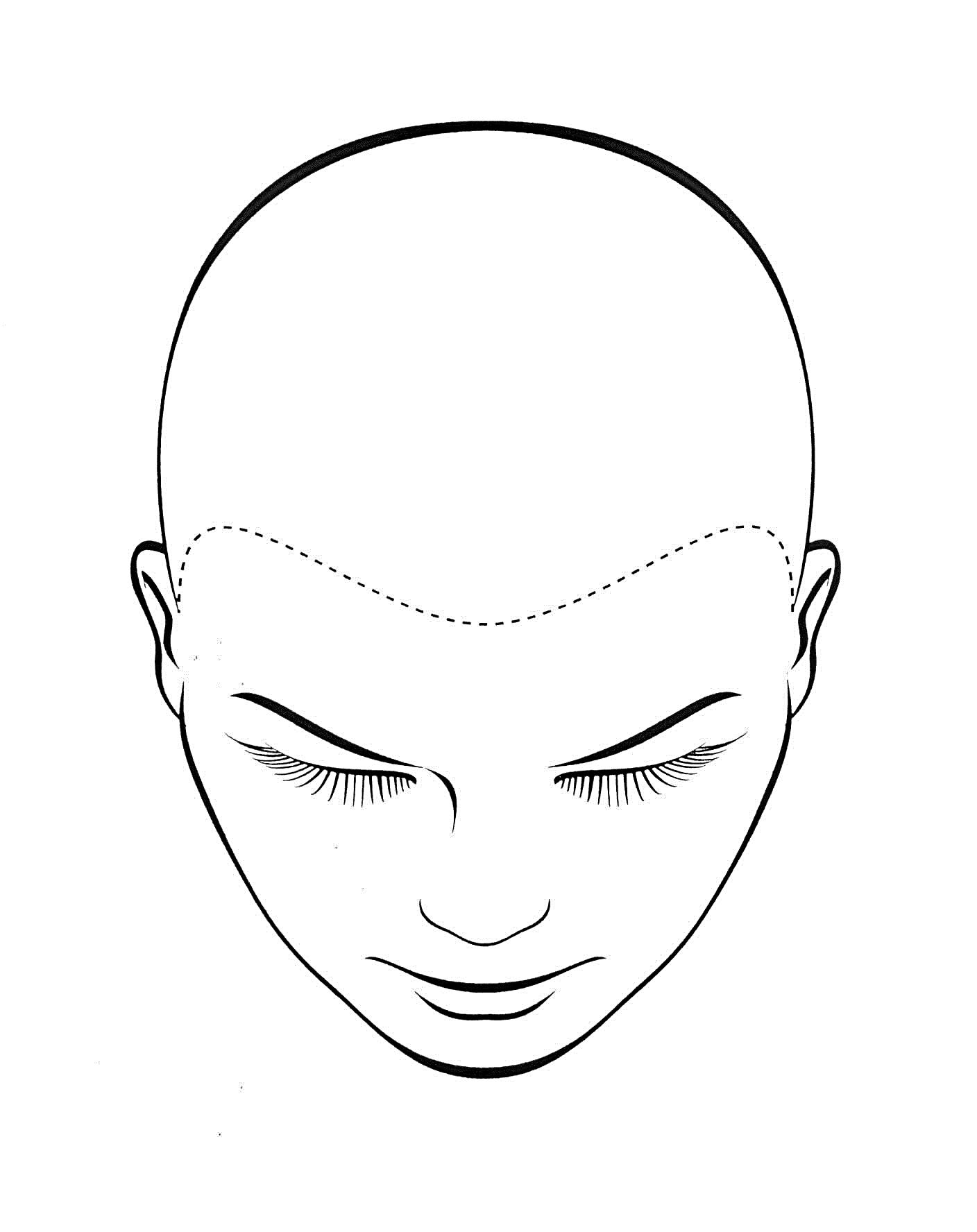 Conclu
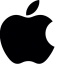 Biblio
22
Les médias dédiés
Intro
Intérêt
Internet représente une source d’informations importante et c’est le média par excellence pour toucher cette cible. Les geeks possèdent généralement ses sources habituelles.

Quelques exemples de sites internet :
01. net
Le journal du net
Clubic
Le journal du geek
Gizmodo
Accessibilité
Strat
Comportements
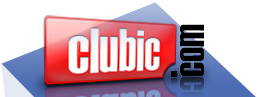 Web & Médias
Conclu
Clubic racheté par le groupe M6. Site référence de nombreux français.
Biblio
23
Les médias dédiés
Intro
Intérêt
Adepte des nouvelles technologies, quel geek digne de ce nom ne possède pas de Smartphone? La téléphone mobile est un média à ne pas négliger.  

On a vu ces dernières années se décupler les applications mobiles en tout genre : professionnelles, informatives, divertissantes et bien d’autres.
Accessibilité
Strat
Comportements
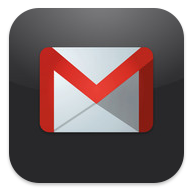 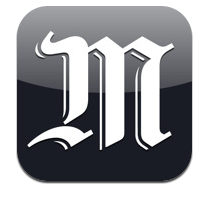 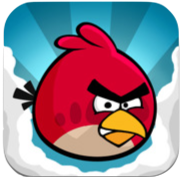 Web & Médias
Conclu
Application Gmail
Application Le Monde
Application Angry Birds
Biblio
24
Les médias dédiés
Intro
Intérêt
La presse est également à ne pas négliger. Les geeks sont généralement collectionneurs et férus de magazines spécialisés.
Accessibilité
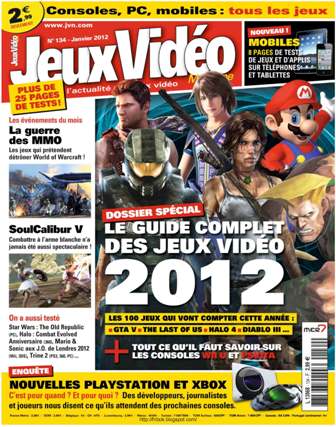 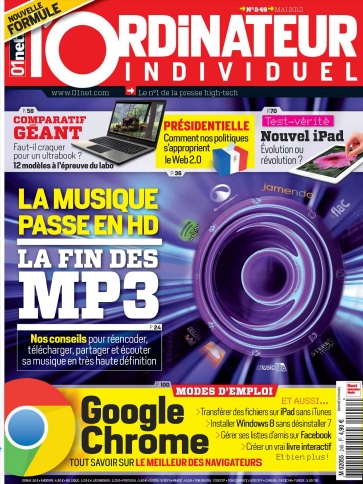 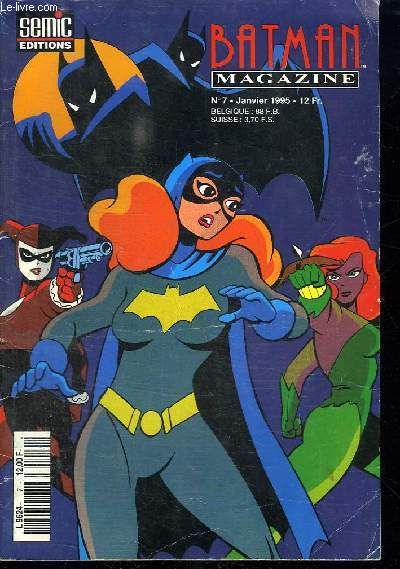 Strat
Comportements
Web & Médias
Conclu
Magazine spécialisé bande dessinée
Magazine spécialisé jeux vidéo
Magazine spécialisé Technologie
Biblio
25
Les médias dédiés
Intro
Intérêt
Passionnés par les grands classiques et divers univers cinématographique, Les geeks vont voir ces films au cinéma. 












Il est donc intéressant pour les marques de communiquer pendant ces évènements (Exemple d’Avengers, film réussit selon la communauté).
Cependant, attention a ne pas décevoir les fans ou la stratégie de communication pourrait bien se retourner contre l’entreprise! (Exemple de Star Wars 3D dont la sortie était plus dans l’objectif monétaire que la satisfaction de ses fans).
Accessibilité
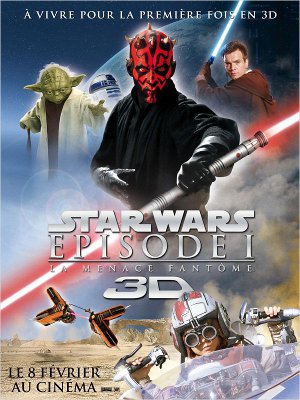 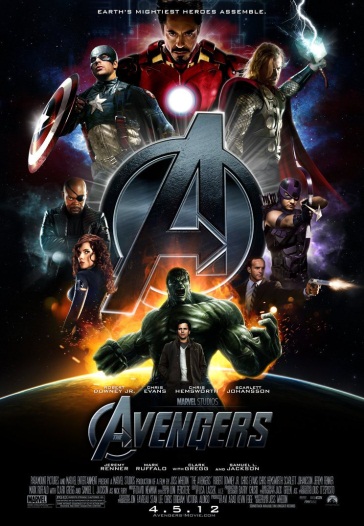 Strat
Star Wars 3D - seulement617 732 entrées au box office Français
Film Avengers – déjà 2 041 362 entréela première semaine en France
Comportements
Web & Médias
Conclu
Biblio
26
Les médias dédiés
Intro
Intérêt
La télévision est bien sûr un média de référence et se rapporte à la technologie. Les marques ne doivent donc pas le laisser de côté malgré son coût relativement élevé.

La cible généré par un tel média ne se limite pas aux geeks mais les concerne :
Accessibilité
Strat
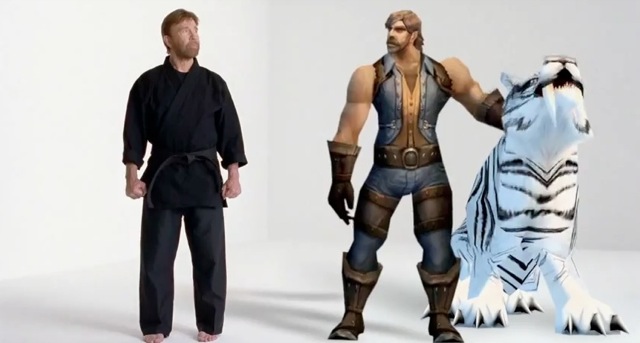 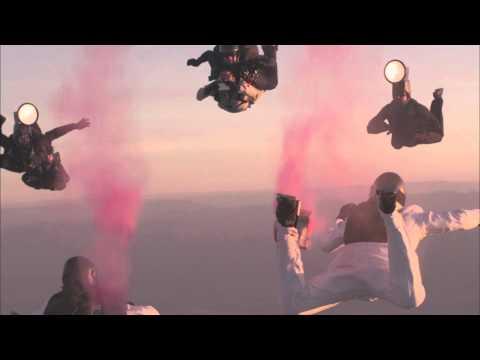 Comportements
Web & Médias
Conclu
Pub HTC one x parrainé par une référence de la chute libre. Ce nouveau portable devient un véritable appareil photo!
Célèbre publicité pour le jeux vidéo World of Warcraft, référence des Mmorpg. Le jeu a fait appel à des célébrités tel que Jean Claude Van Dam ou encore Chuck Norris
Biblio
27
Conclusion
Intro
Intérêt
Le Geek a changé : Vu comme un associable en marge, il est aujourd’hui la cible privilégiée des grandes marques et de leurs campagnes de publicité. (Haute technologie, figurines, films ...)
Accessibilité
Strat
Cible à part entière et de plus en plus importantes
Les marques investissent énormément pour faire dépenser les Geeks, phénomène qui se démocratise (Licences, Innovations produits)
Comportements
Web & Médias
Être Geek : une mode ! S’élargit aux vêtements, à l’intellect, à l’entreprenariat  devenu un mode de vie
Conclu
Ce marché en essor se développe de manière exponentielle, mais quand en atteindra t’on la limite ?
Biblio
28
Bibliographie
Intro
Intérêt
Sites Web : 
Journal du geek
Clubic
01net
Lesnumériques
Tom’s Hardware
L’internaute

Livres et magazines :
Star wars : la chronique illustrée de 30 ans d’aventure
Xbox magazine
Pc Magasine
White dwarf
Accessibilité
Strat
Comportements
Web & Médias
Conclu
Biblio
29
Rejoignez nous !
Travail réalisé par

Stosskopf Martin      &      Murzeau Clément
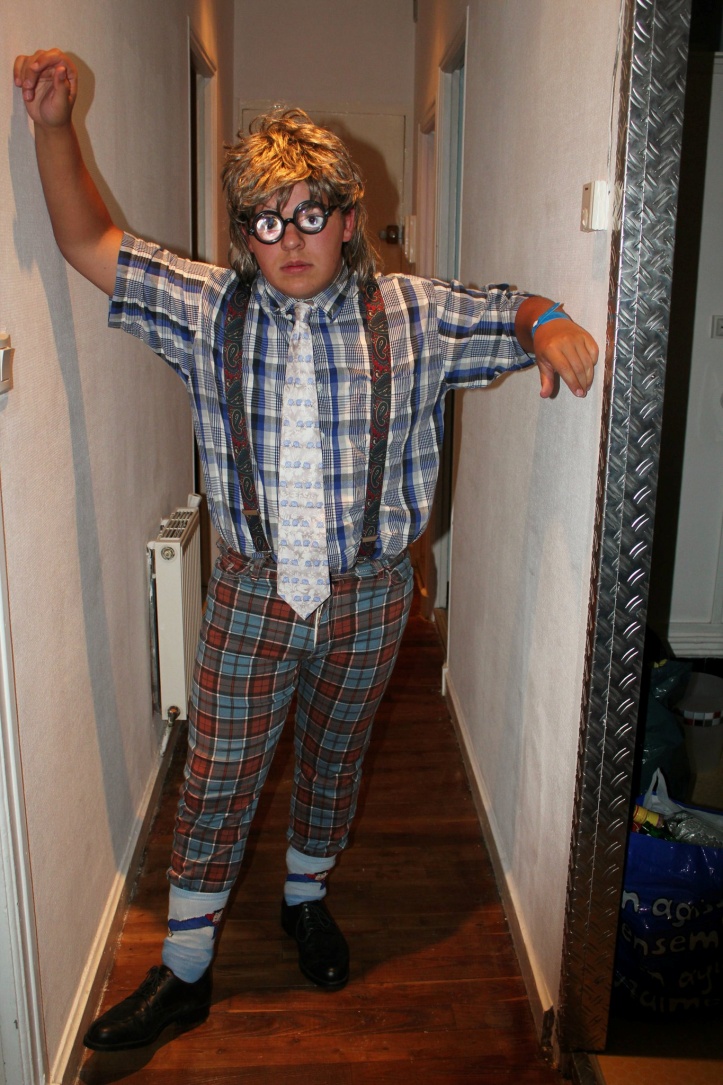 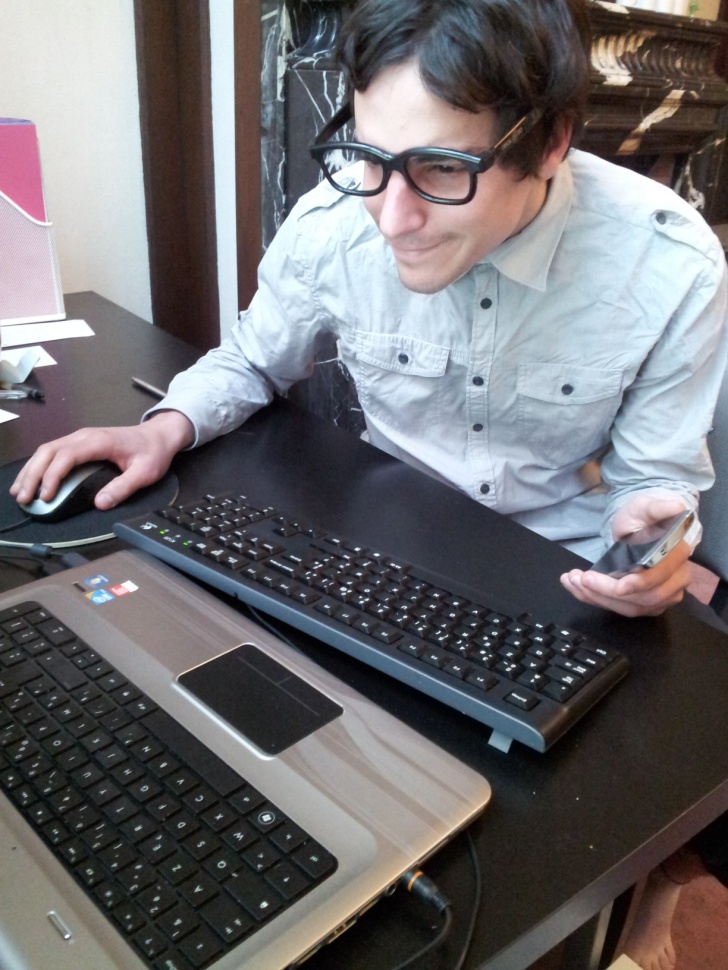 30